宛先:
豊田 浩司 <koji-toyota@city.masuda.lg.jp>
Cc:
地域戦略人材塾
2022/11/16 (水) 8:50
山本 恭久
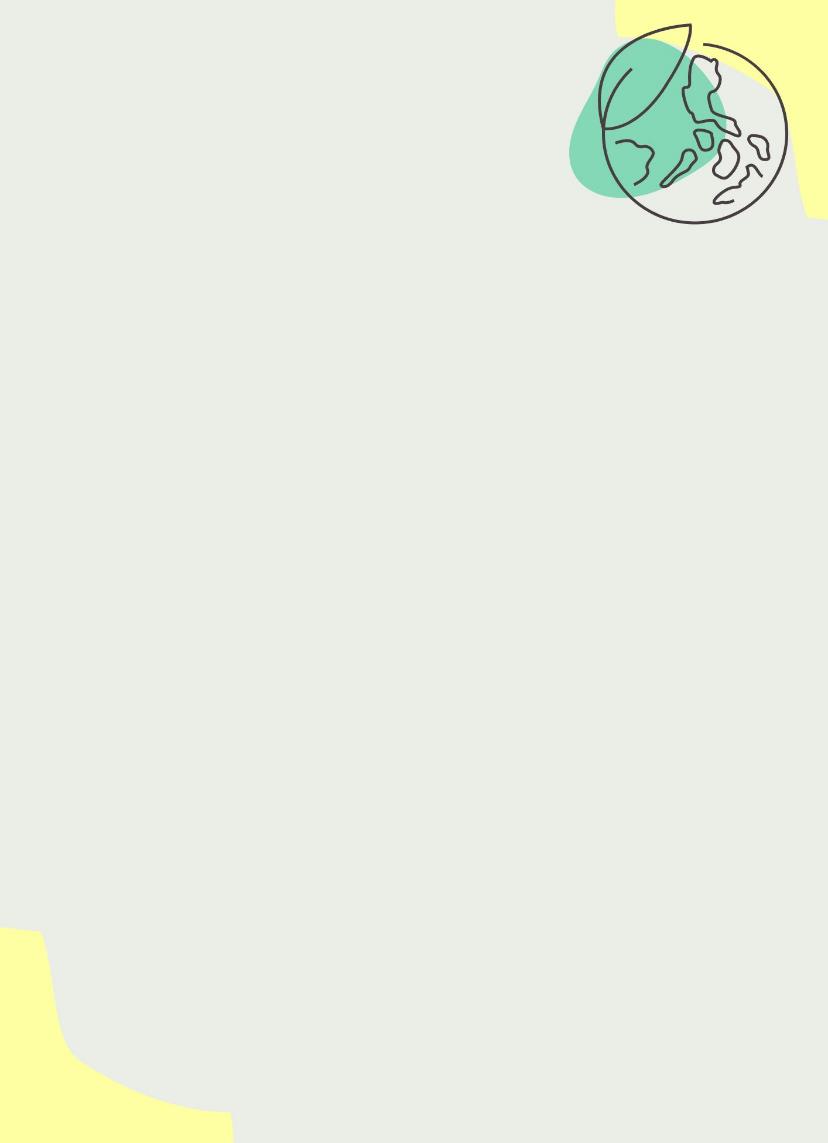 地域共創コンソーシアム　　アカデミープログラム
令和5年度
地域戦略人材塾
[オンライン講座] ＋［対面視察会あり］／全16講座
地域活性化の先端的手法を学ぶ
地方創生を実りあるものとするためには、各自治体が政策立案、遂行能力を備えた人材を育成することが不可欠である。このため当塾では、参加者に経済社会の大きな流れを示すとともに、具体的な事例を踏まえた地域活性化の先端的手法（自治体DX、ナッジ、フューチャーデザイン、多様な人材の活用等）についての情報を提供し、これからの地域創生を担う人材の育成に貢献することを目的としている。
豊富な最新事例
座学＋ディスカッション
各分野最先端の教授陣
塾長挨拶
小峰  隆夫（大正大学 地域構想究所 教授）
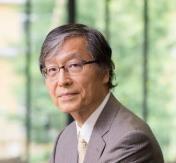 この塾では、地域創生を目指す場合に、有効な手段のオプションを提供し、塾生の皆さんにそれを身に着けて欲しいと考えています。経済社会を取り巻く環境は目まぐるしく変化しており、その中から新しいアイディアが生まれてきています。もちろん、こうした手段をどう組み合わせて行くかは、各地域が自らの判断で意思決定して行くべきことです。
この塾では、その判断の選択肢を豊かにすることによって地域創生をサポートして行きたいと考えています。皆さんの積極的な参加をお待ちしています。
お申込み・お問合せ
大正大学 地域構想研究所　　　担当　山本 恭久
https://chikouken.org/
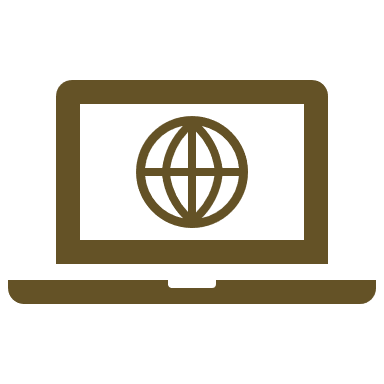 chikouken_jinzaijuku@mail.tais.ac.jp
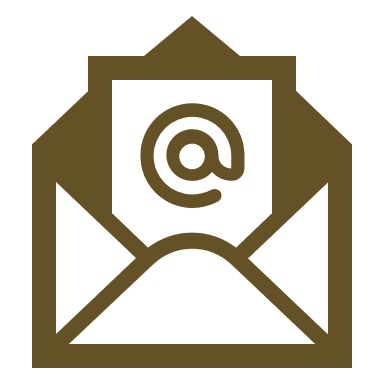 TEL　　03-5944-5482
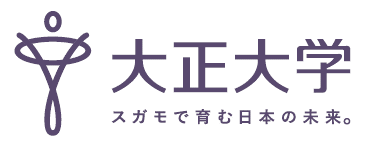 大正大学 地域構想研究所
〒170-8470 東京都豊島区西巣鴨3-20-1
住所
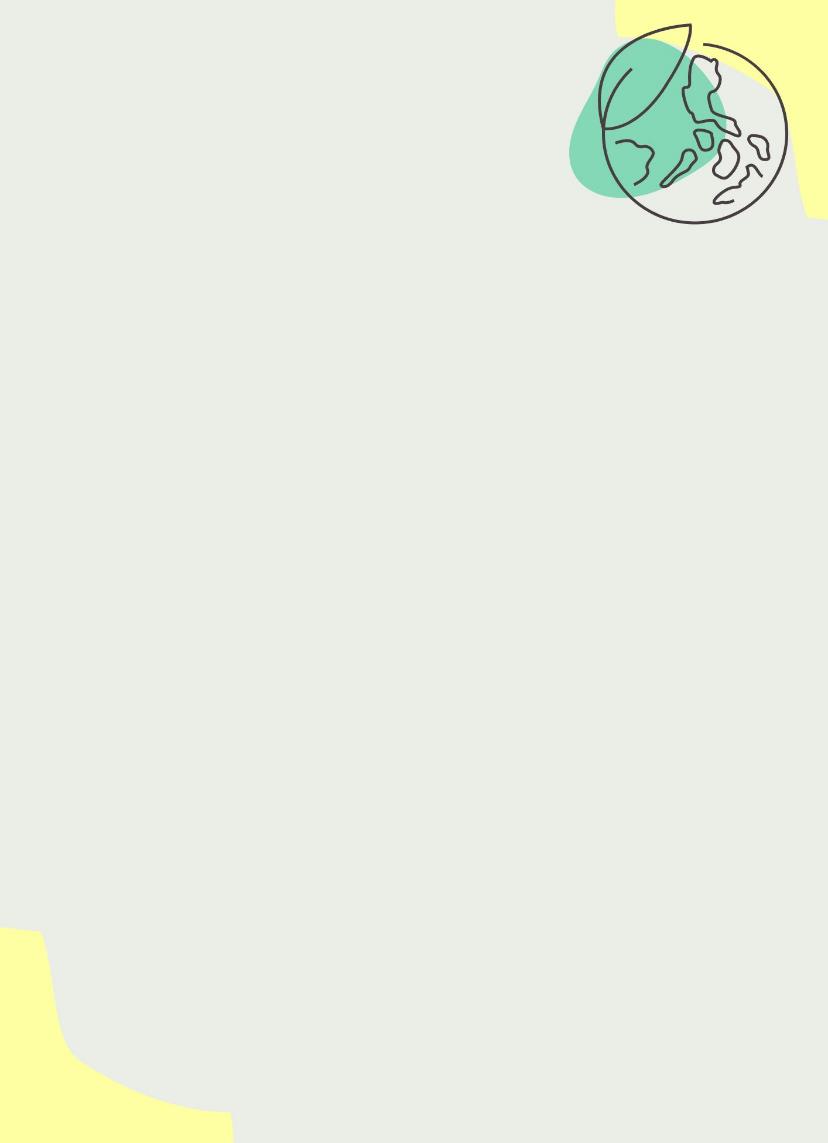 本講座の概要
本講座で学ぶこと
令和４年度は、アフターコロナを見据えた地方創生の最新の動きを、アカデミックな理論と、それを実際に活用した事例から約10ヶ月を通じて全16回の講義で学んできました。　令和５年度は、これまでの受講の内容から一部を組み替えてお届けします。より自治体の職務に役にたつものや、より先端的手法を学ぶものへとシフトすることで、各自治体の課題解決に向けた実践知を身に着けることを目的としています。また、各教科の分野について造詣の深い専門家の招聘や、国の最新の政策動向について各省庁の担当官から情報提供を受ける機会も提供していきます。
全3回
多様な人材の
活用
全8回
地域政策の
先端的手法
3
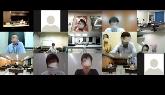 2
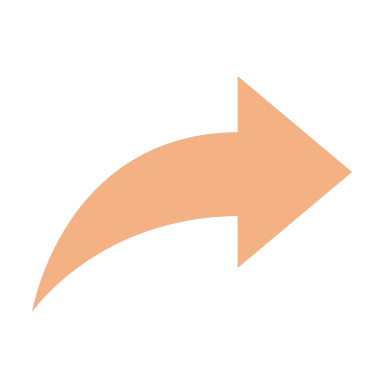 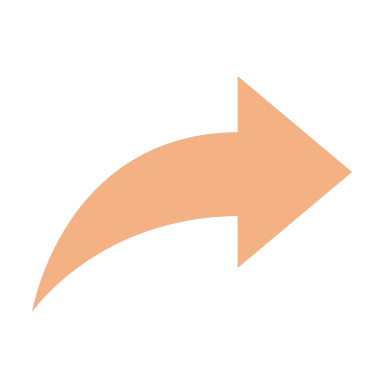 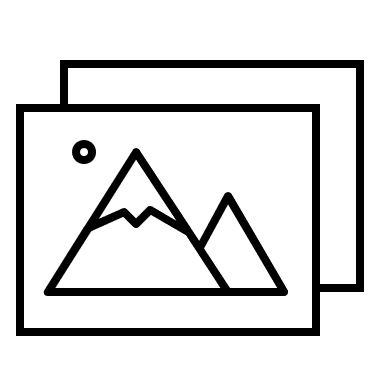 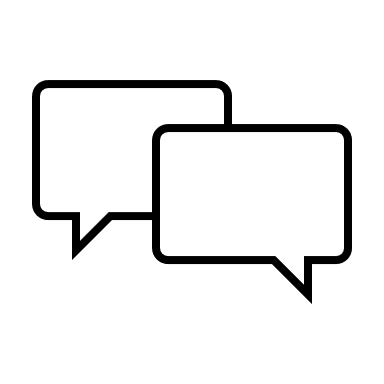 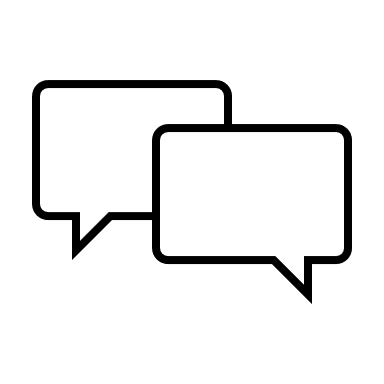 初回
ガイダンス
（地域政策の基礎）
1
特別講演
最新の政策動向について
（省庁の担当官ご登壇）
先端事例地の視察
成果報告＆交流会
現地視察を実施
※別途オンライン配信も
企画していきます
※カリキュラム・回数等はコロナの影響も含め、最新の事例をお届けするためにも変更になる場合がございますことご了承ください。
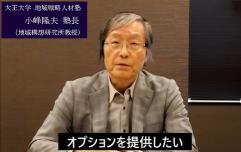 テーマ選択での
出席も可能
１自治体
複数名参加OK
◆実施スケジュール（2023年1月時点の仮案です／正式な日程は2023年3月頃の確定を予定しています）
◆研修方法
オンラインによる講義が基本でグループワークを含む。受講方法およびZoomのURLは申込者にメールで別途お知らせします。
（個別課題の解決に向けて、本学教員による個別相談も可能）